ASEAN Polyolefins Markets position in Trade War
28th APF & 17th Term AFPI Conf 2018
Bangkok, 20-21st September 2018
Presented by Avdo Niksic - Nick
[Speaker Notes: ASEAN Polyolefins Markets position in Trade War

 28th APF & 17th Term AFPI Conf 2018]
AGENDA
SUPPLY, DEMAND
WORLD
ASEAN
TRADE WARS
2017 World Polyolefins Capacity by product
Source: Asia Plans
2017 World Polyolefins Capacity by region
Source: Asia Plans
18-22 Polyolefins Capacity additions by product
Source: Asia Plans , startup dates 2018 onwards
18-22 Polyolefins Capacity additions by region
Source: Asia Plans
2017 Polyolefins Importers
Source: Asia Plans
2017 Polyolefins Exporters
Source: Asia Plans
2017 Top ten polyolefins net importers and exporters
Source: Asia Plans
ASEAN METRICS
SEA GDP (current US$, billion
SEA population, millions
Source: World Bank
ASEAN GLOBAL POSITION
SEA position in the world, GDP
SEA position in the world, population
Source: World Bank, Note: SEA excluding Singapore
2017 ASEAN net importers and exporters by country
Source: Asia Plans
ASEAN Polyolefins Capacity growth
Source: Asia Plans
2017 ASEAN net importers and exporters by product
Source: Asia Plans
2020 ASEAN net importers and exporters by product
Source: Asia Plans
2017 China Polyolefins imports by region/product
ASEAN relationship with FEA, India and Middle East
ASEAN market has unique dual behavior, individual and collective, and it’s relationships with other markets are both individual and collective
Individual countries removed barriers to internal trade within SEA, and keep differential barriers in place for external markets by country and by importer type
As a result, some of external markets influence all countries in SEA by influencing a single country
Capacities additions in individual SEA countries under such circumstances have double impact on all relationships in a domino reaction
ASEAN POSITION IN TRADE WARS
Non-ASEAN in ASEAN (USA, Korean, Saudi, Iranian, Japanese)
Vietnam tariffs are lower, but re-exporters are everywhere
FEA, ISC and SEA
ASIA 2015 balances by region
ASIA 2020 balances by region
Source: AsiaPlans
CONCLUSIONS & QUESTIONS
ASEAN entanglement
Turkey East or West, no middle left in the Middle East?
China buys more USA polyolefins (starting November)?
Vietnam buys more USA polymers, anytime?
more “Made in USA” plastic products?
Mix of all of the above
Real domestic demand growth real opportunity potential in ASEAN
THANK YOU
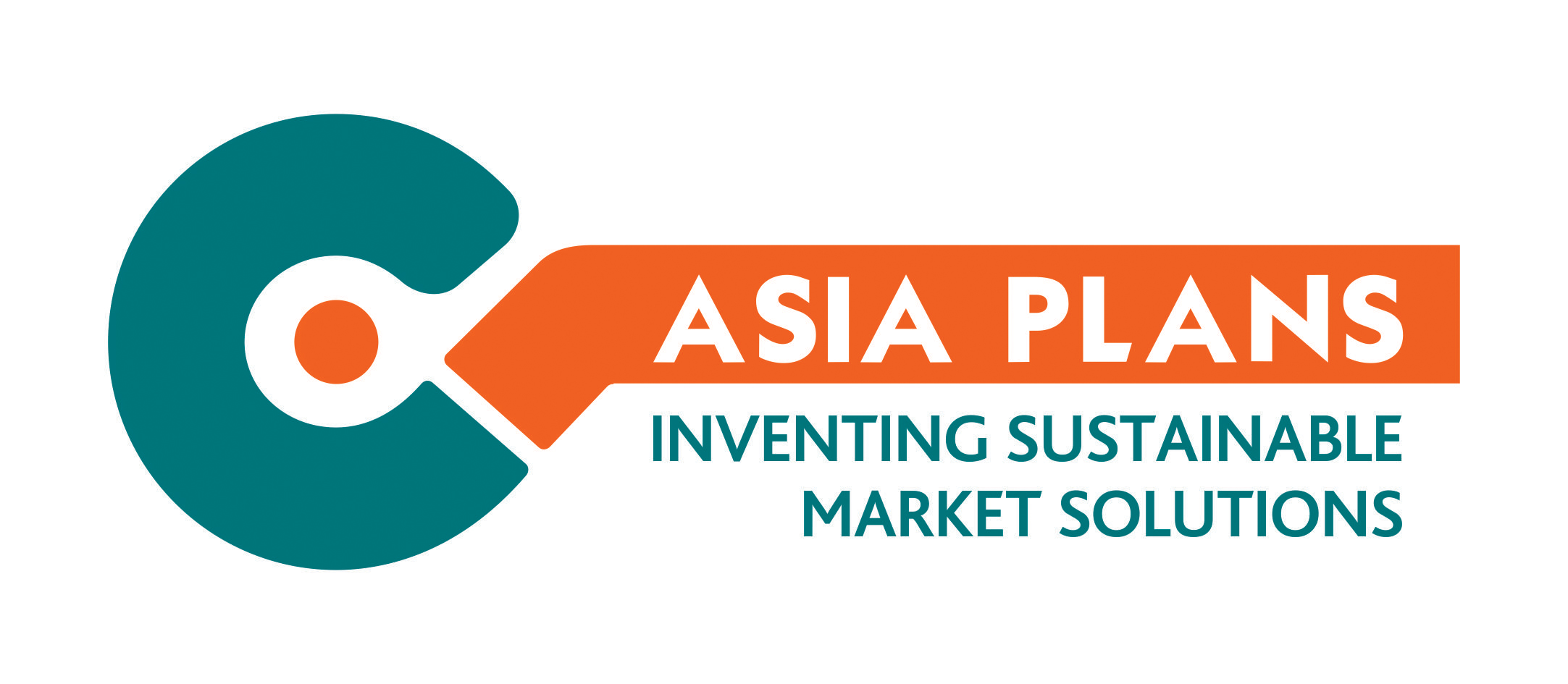 Please contact nick@asiaplans.com for final presentation slides (please write APF AFPI SLIDES in the email subject)